Development of dust models
SP D PWIE   SPD2	

LSPM (CNRS ) France 

A. Michau and K. Hassouni
Outline
Explain nm size dust formation from the interaction of plasma to the surface followed by possible molecular growth inside the chamber
Objective :  provide possible mechnisms to explain dust formation for different 		    scenarios of machine mode and conditions

Molecular precursor production

Possible growth from smaller precursors to large edifice ( nucleation ) 

Flow of molecular species
Qualitative Description
Distribution
sticking
Molecular growth
Nucleation
Agregation
Production
Coagulation
W
losses
cluster
aerosol
Competition
Neutral species : 
diffusion is high
High rate of losses that makes their growth inefficient

> Thermodynamics (CNT) cannot be used in plasma

Usually in laboratory plasmas nucleation is only possible if a trapping mechanism exists
increase the residence time of some species 
Enable molecular growth
4
Control of residence time
Trapping 
Electrostatic : negative species
B field : positive species
Flow : neutral species

Need to consider all phenomena and their competition  ( production, agregation, diffusion, charging, E/B transport)

Evaluate characteristic times of these different process as function of the scenario considered
5
Molecular species production
Sputtering 
	by HE/D ions
	by High-Z seeding ions
Sputtering
Chemistry
Interaction with the group
W
Dropplet evaporation
W gaz
W
liquid
Expansion of W gas
Under development
6
Molecular growth
W  -> W2 -> …-> Wn
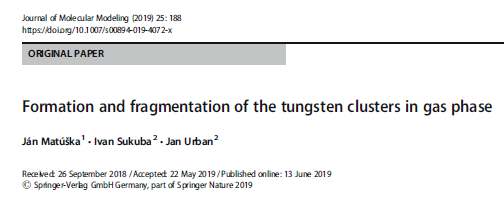 Neutrals : Agregation rate computed by DM 

But ionization of W is highly probable

Wm+ +Wn0    

Wm+ +Wn+
Interaction with the group 
( Probst)
evaluation
Possible if energy is higher than repulsion
Repulsion term
7
Transport
Transport of Positive ions
Transport of neutrals
Need to evaluate their residence time in the chamber
E, B
Evaluation of species flux
Flow
Energy of ions
In this project we will use existing estimation based on the data published
8
Attendees
Give evaluation for the data that are needed 
	( qualitative) 

analysis of the process characterist time/constant  

=> select  the probable pathway as function of the selected scenario and evaluate dust formation
9